Plato How To Generate New Business Tuesday 10th May 2016arch
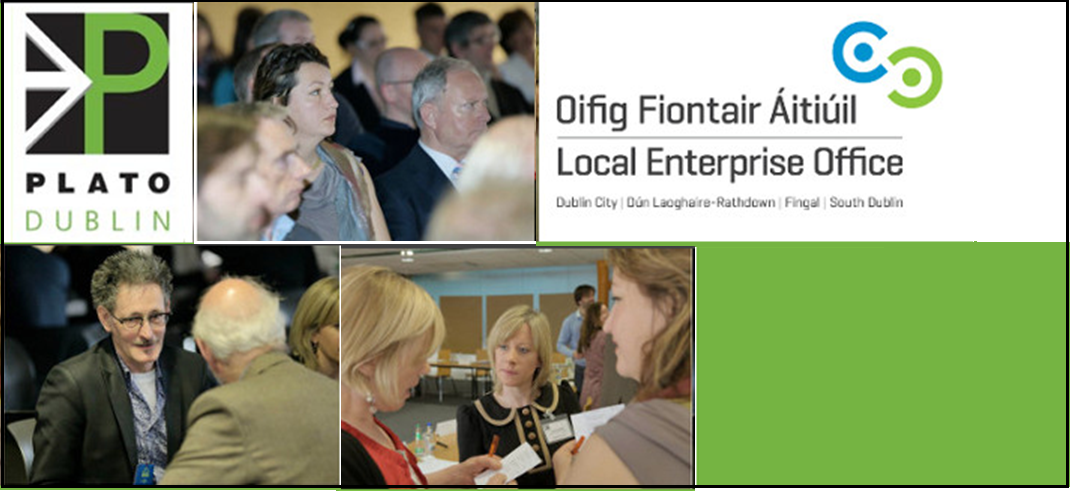 “Never Talk to Strangers!”
Electronics and Computer Science at DIT
Enterprise Ireland Export Sales Development Program
Trade Sales 2003
Enterprise Sales
B2BSell.COM
Agenda
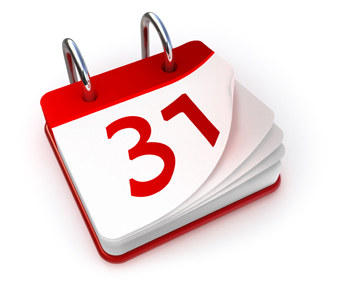 The Characteristics of a Good Sales Person
Four Questions Everyone Needs to Answer Before They Sell

New Business Generation Methods
Targeted Marketing to Existing Customers
Breaking into New Markets
Analysing and Making Best use of Sales Data
Going International
What’s the Most Important Characteristic of a Sales Person
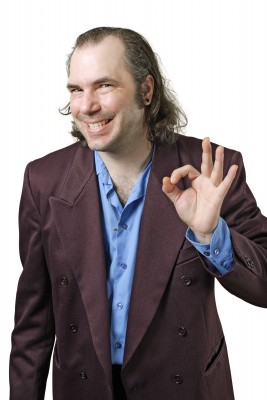 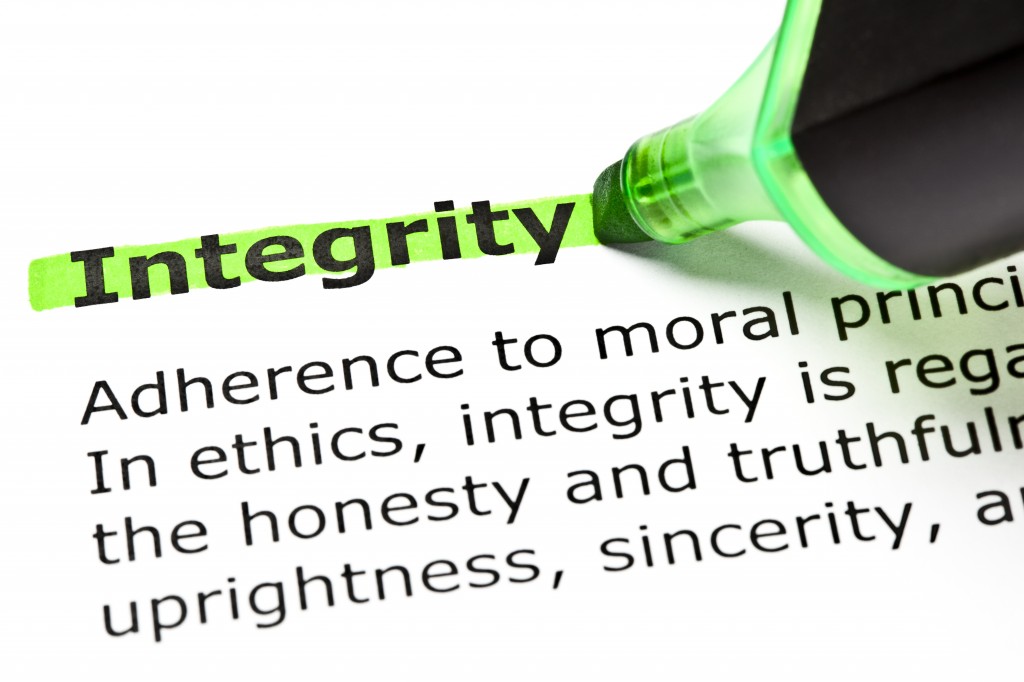 15 Mins
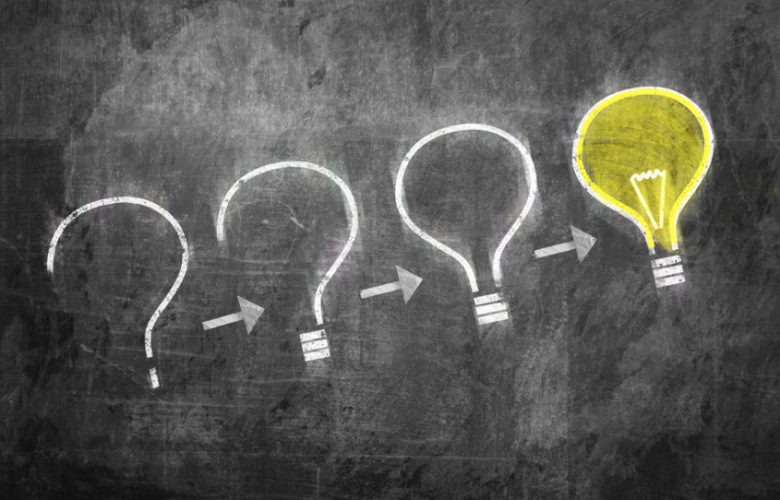 Four Questions Every Company Needs to Answer
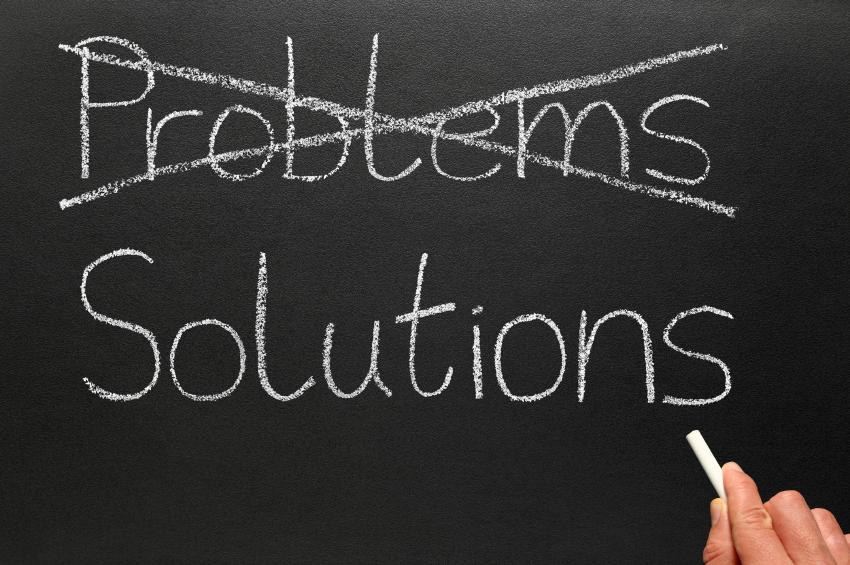 Q1. What Problem Do I Solve?
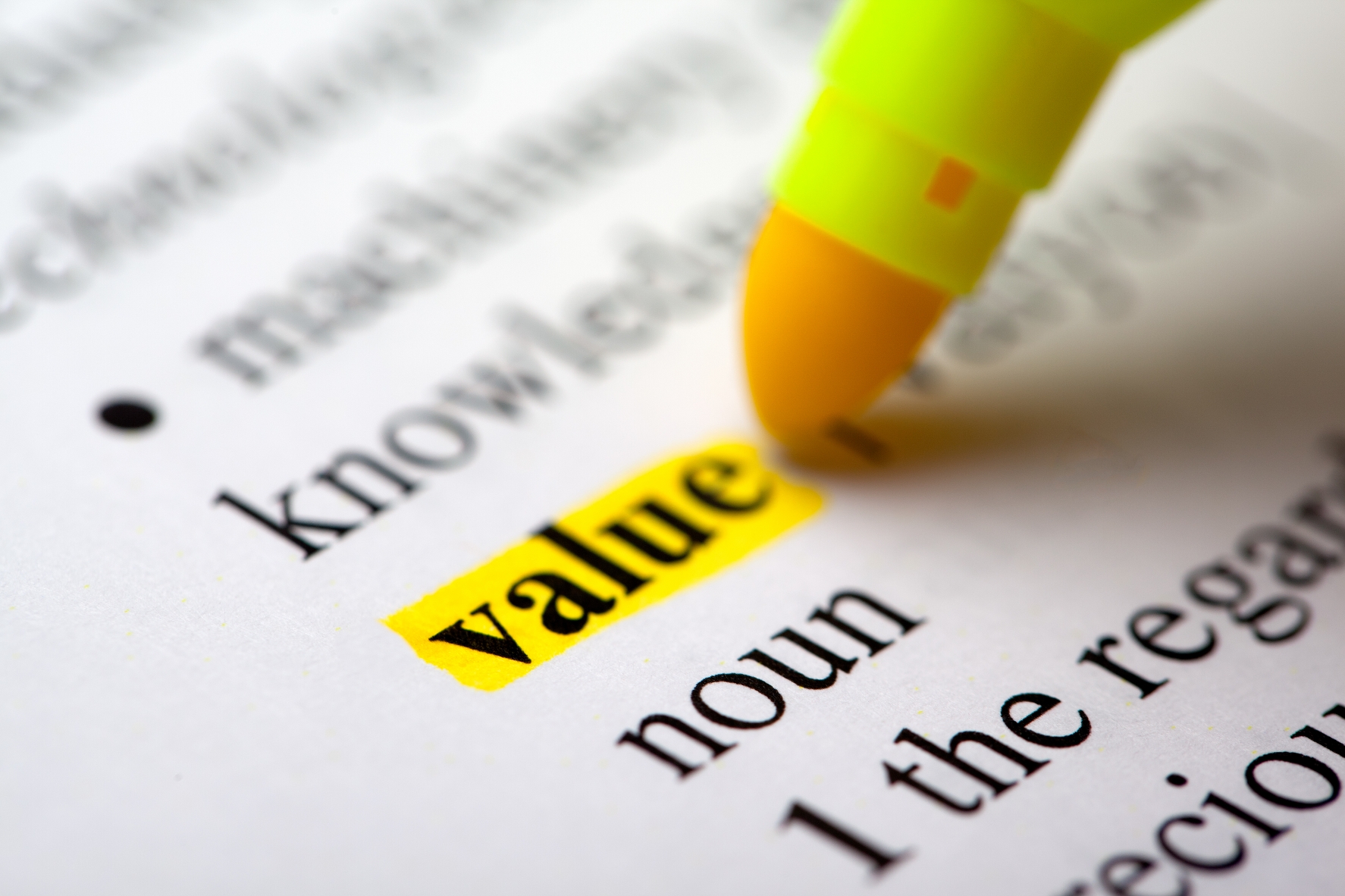 Q2. What’s My Value Proposition?
Q3. Who’s My Target Market?
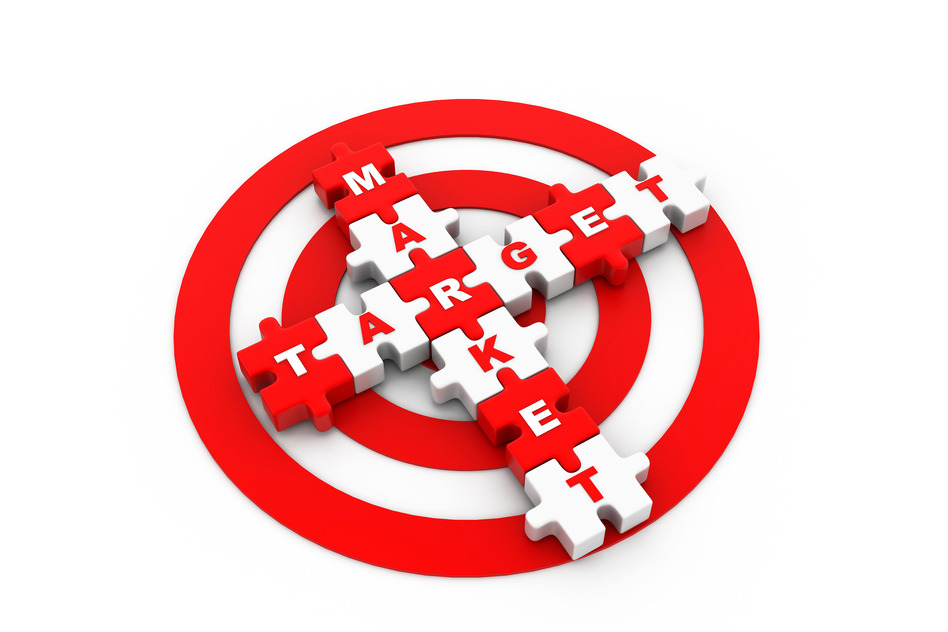 Q4. What My Differentiator
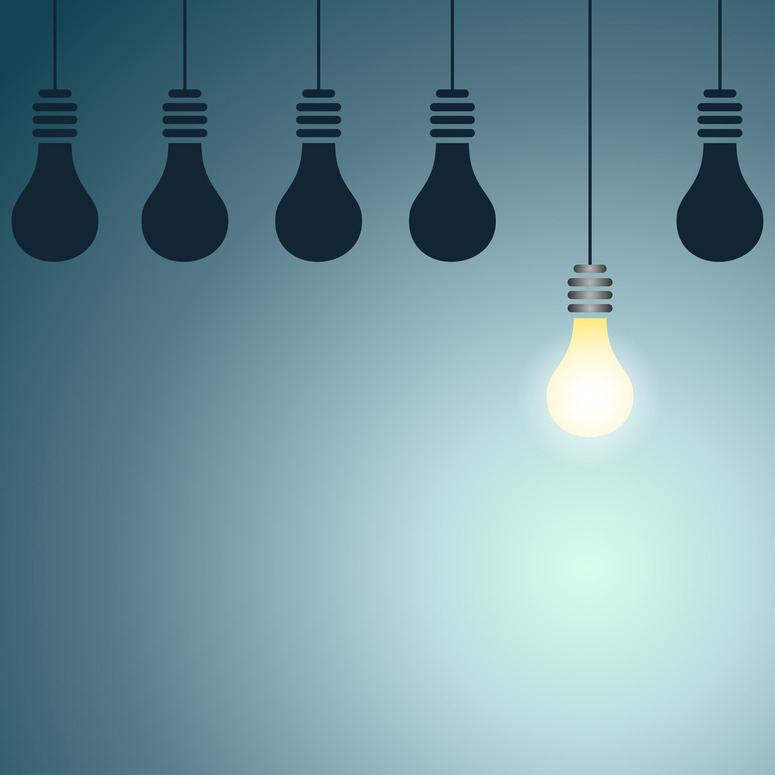 Q4. What My Differentiator
40 Mins
New Business Generation Methods
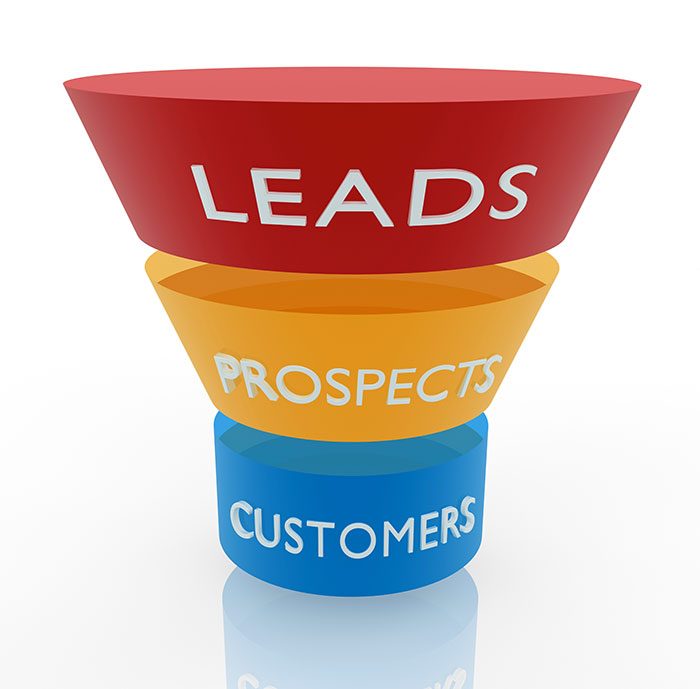 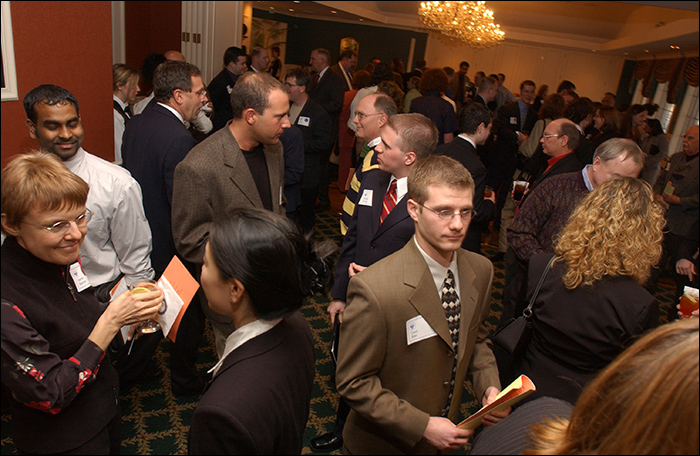 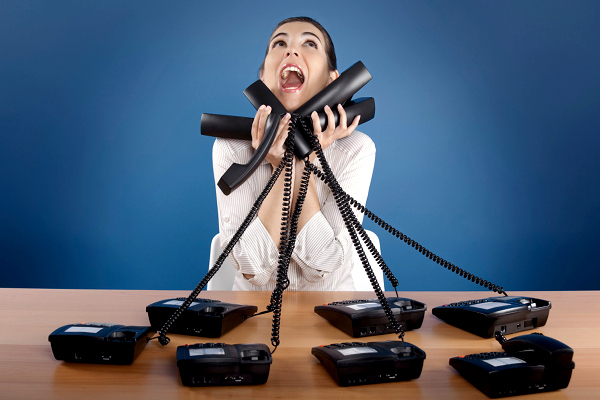 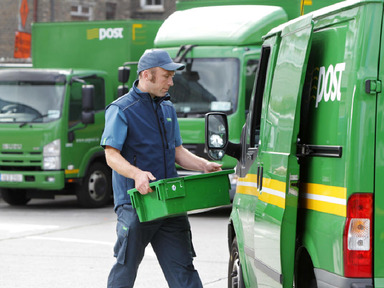 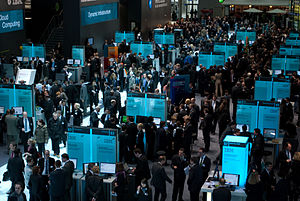 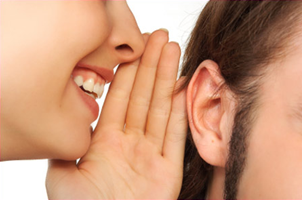 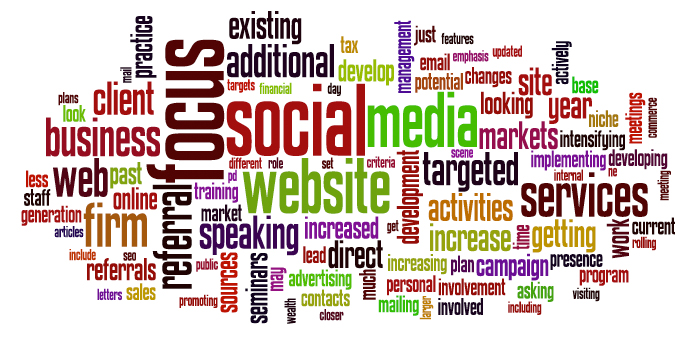 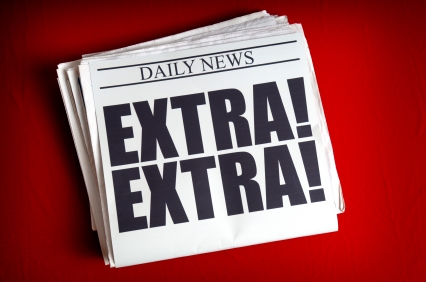 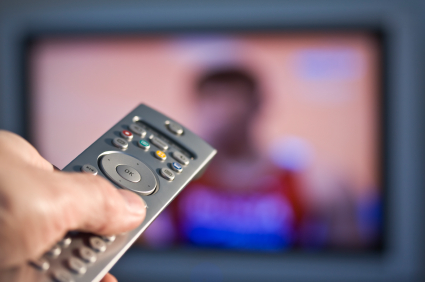 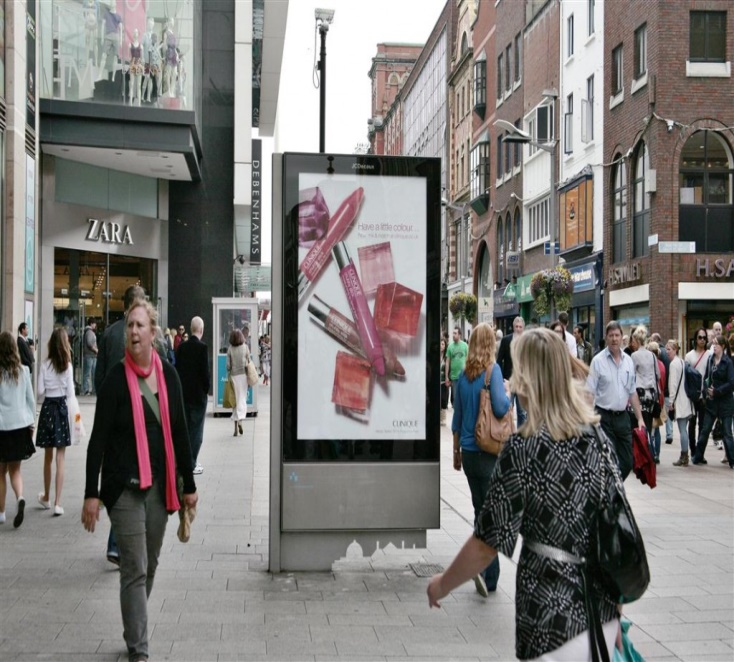 Methods To Generate Leads
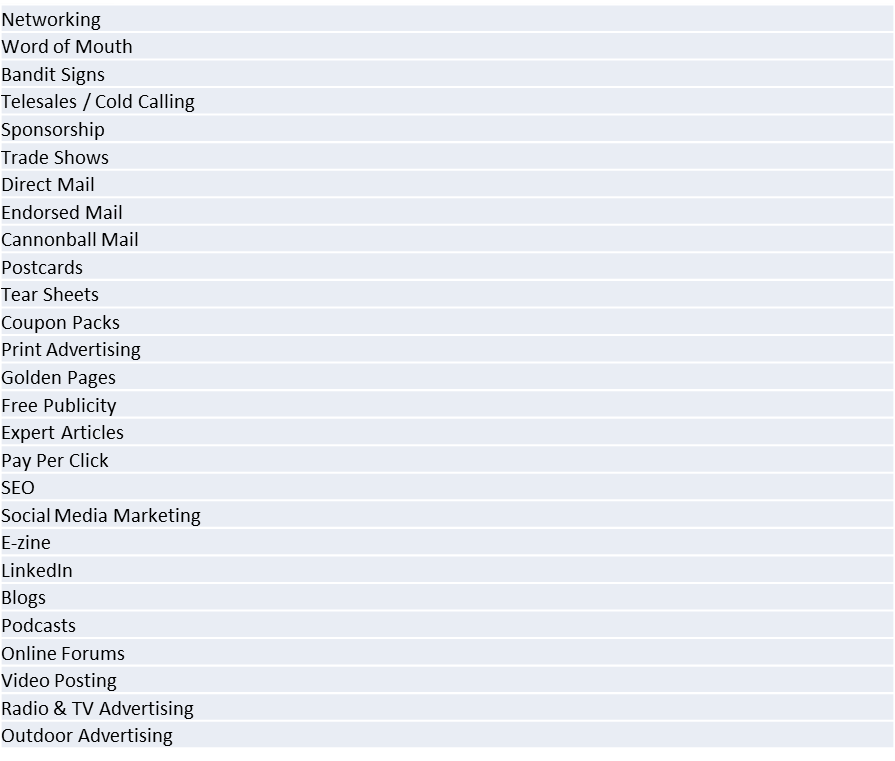 How To Qualify Leads
B A N T
Budget
Authority
Need
Timescale
120 Mins
Target Marking Existing Customers
Segment Your Customers!
Type
Profitability
Why?
Common Pain Points / Common Solutions
Segment customers into profit
Breaking Into New Markets
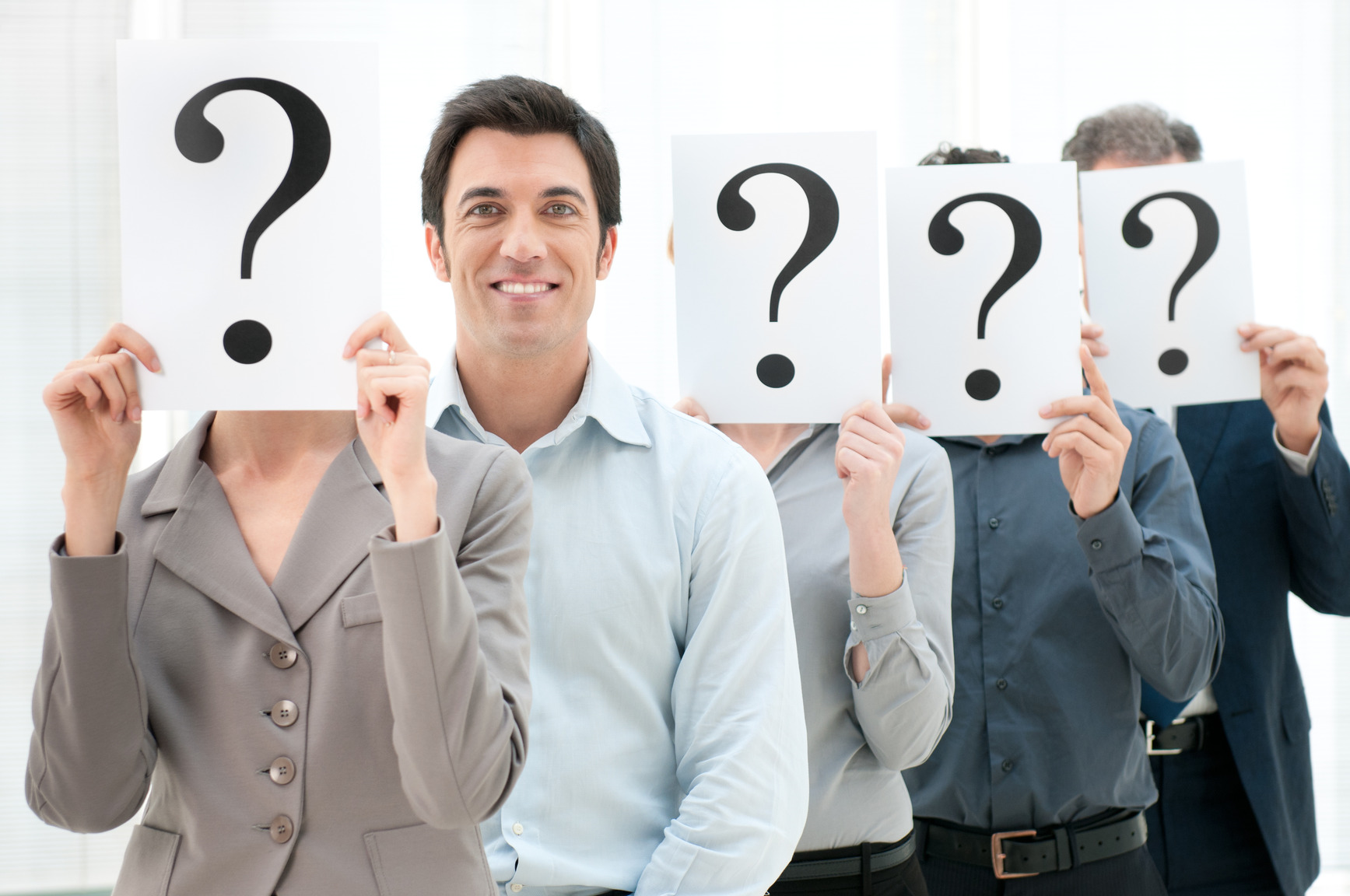 Think About
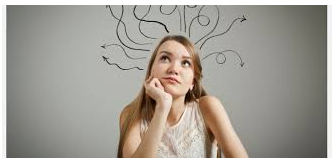 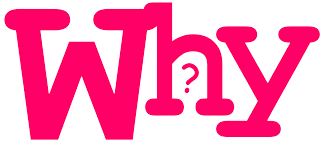 What’s the rationale?
The 4 Questions You Need to Ask
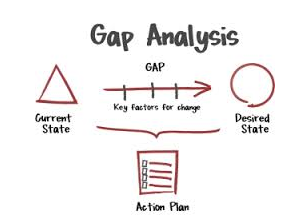 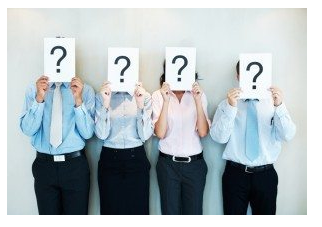 Gap Analysis
Opportunity Research
Analysing and Making Best use of Sales Data
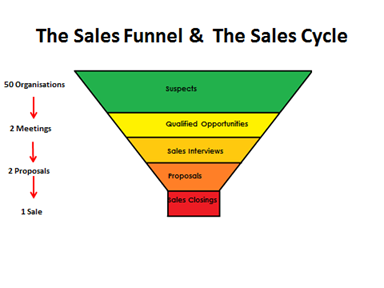 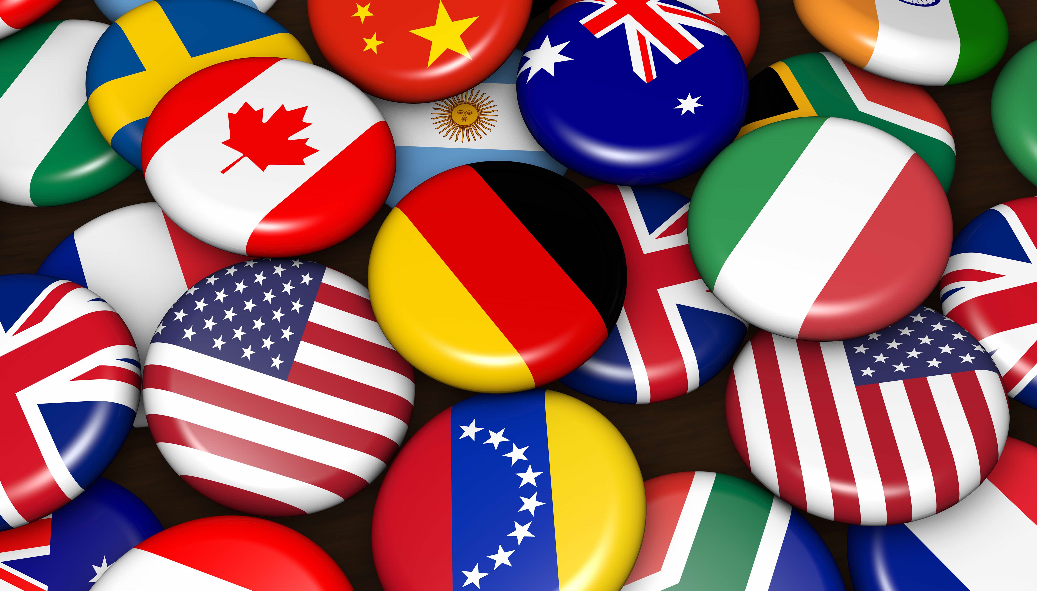 Going International
Country Selection – Differences To Export Markets – Do Your Research
More competition
Pricing pressures
New sales skills
New sales objections
How to support customers
Market commitment
Company stability
Larger pool of prospects
Geographical constraints
Several Approaches
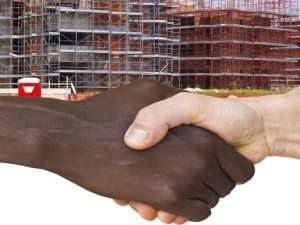 Set up an Office
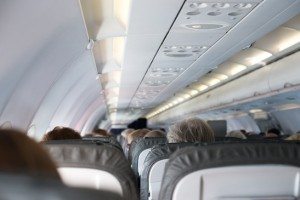 Commute by Plane
Viking Raid
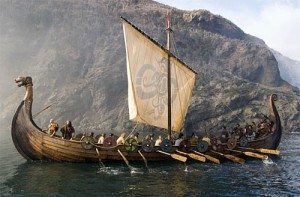 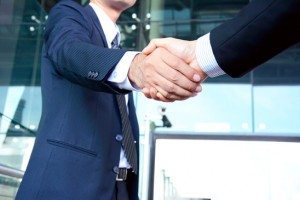 Buy a Competitor
Several Approaches
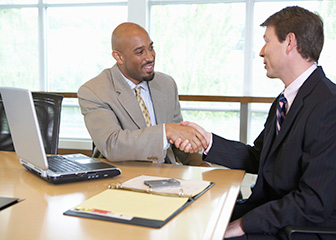 Use a Sales Agent
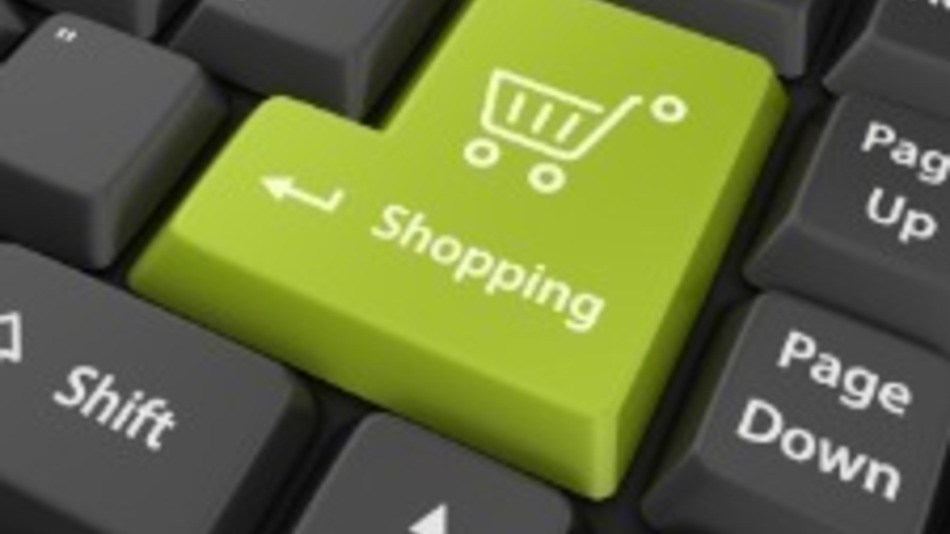 Go Online
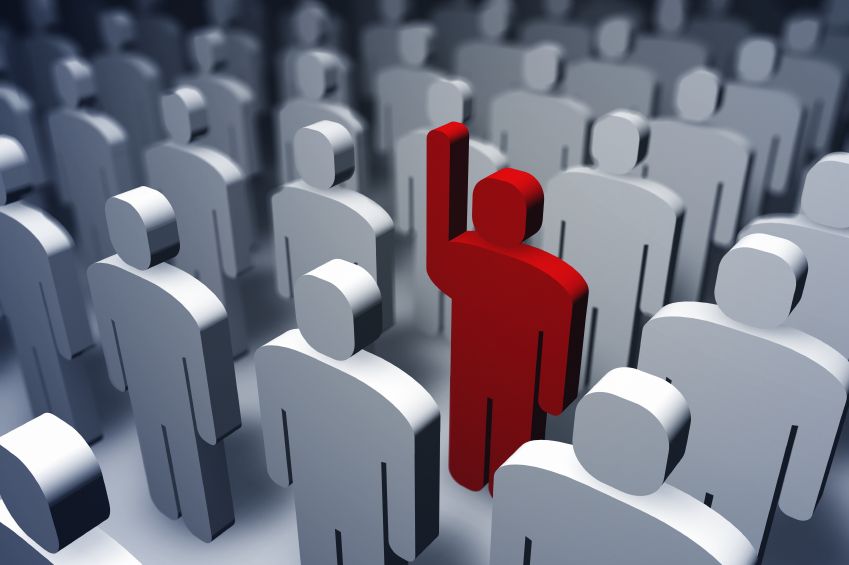 Questions & Answers
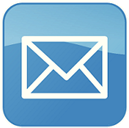 david@b2bsell.com
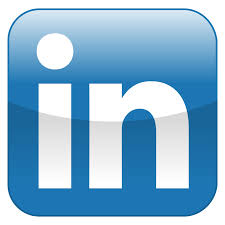 http://ie.linkedin.com/in/b2bsoftwaresales/
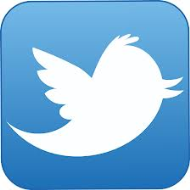 @EUSalesForce
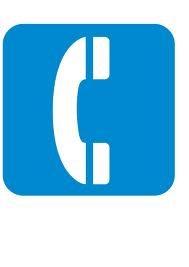 01-5547351 / 086 25137843